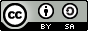 Introduction aux métadonnées
Définir une méthode commune et efficace pour retrouver et comprendre nos données (FAIR)
Vue générale des métadonnées
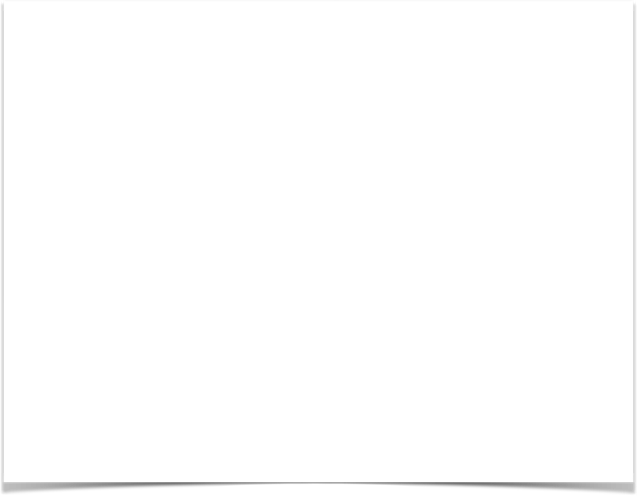 Les métadonnées
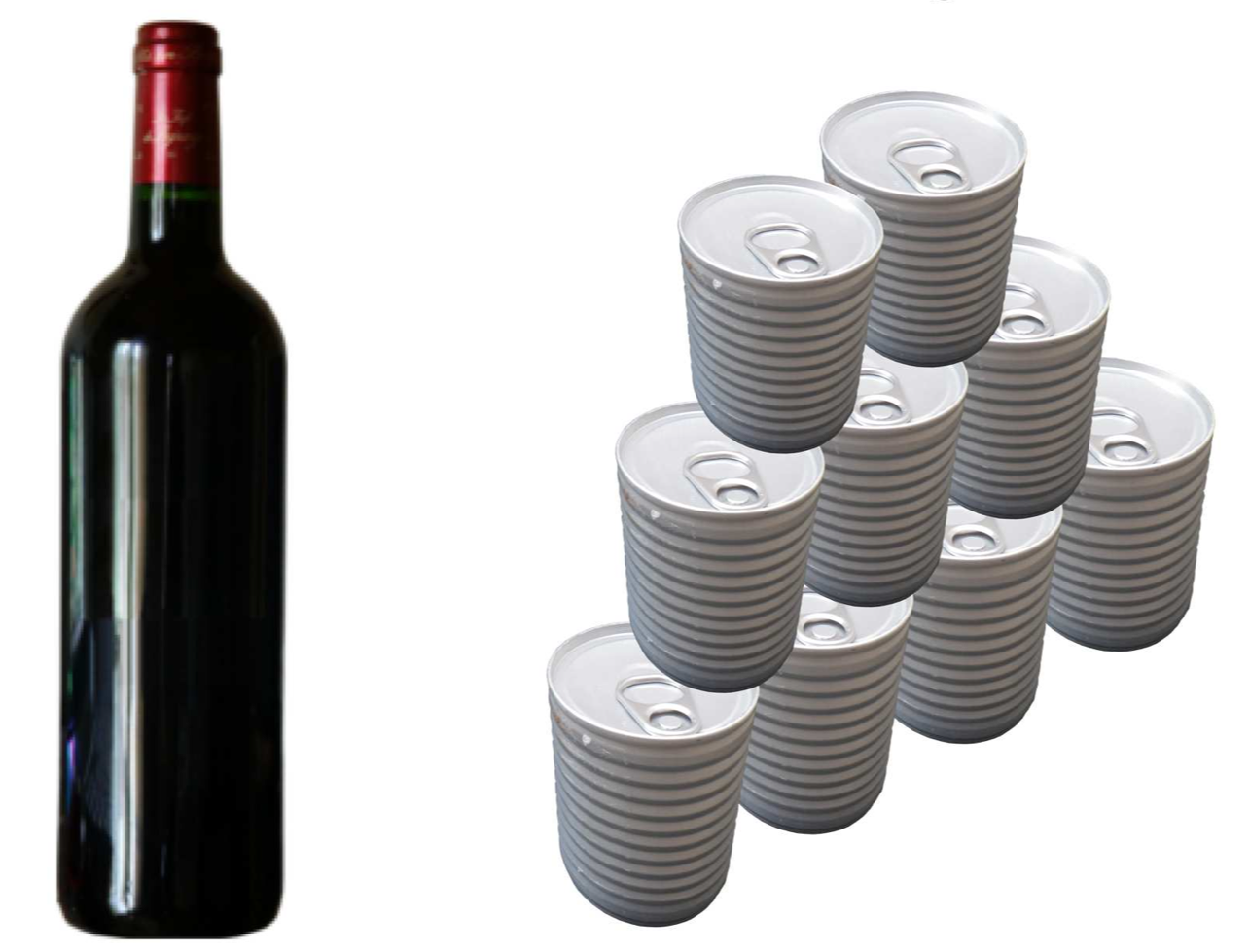 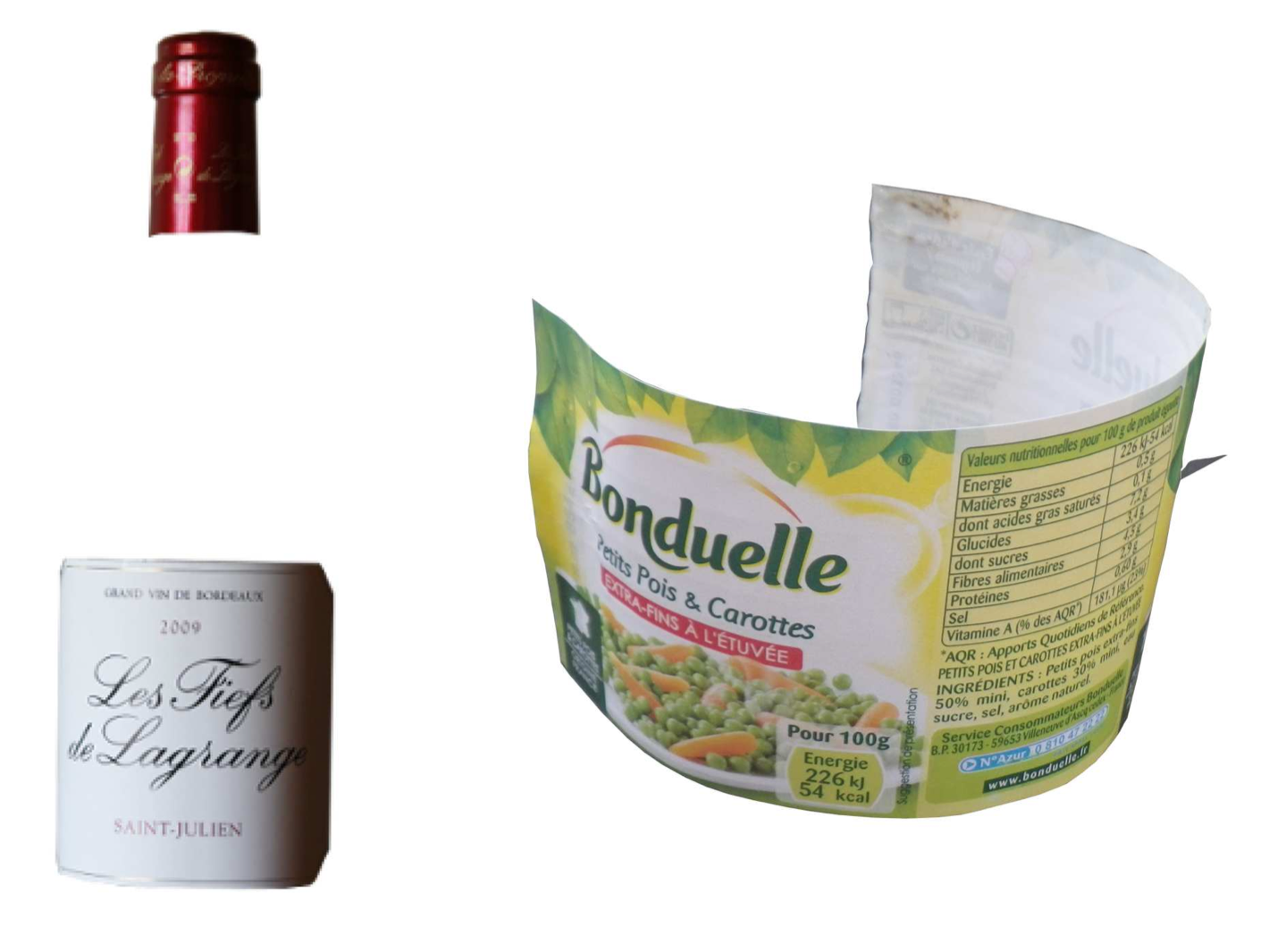 3
[Speaker Notes: Scénario: carton/sac avec boite de conserves et bouteilles et don a Thomas qui me demande mes données.]
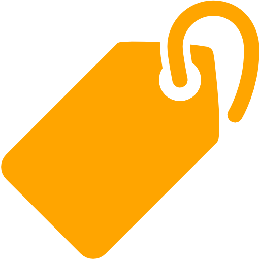 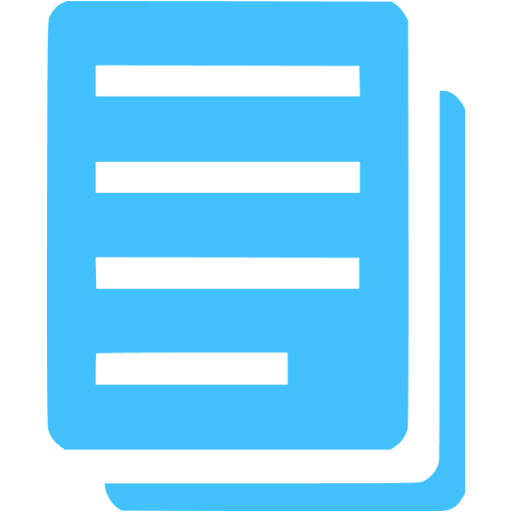 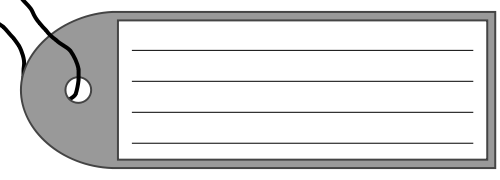 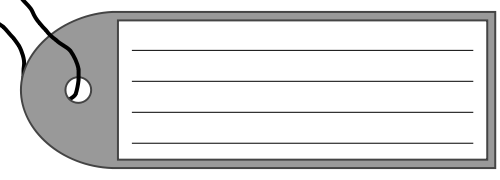 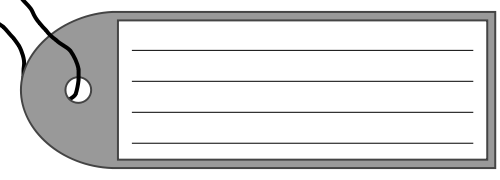 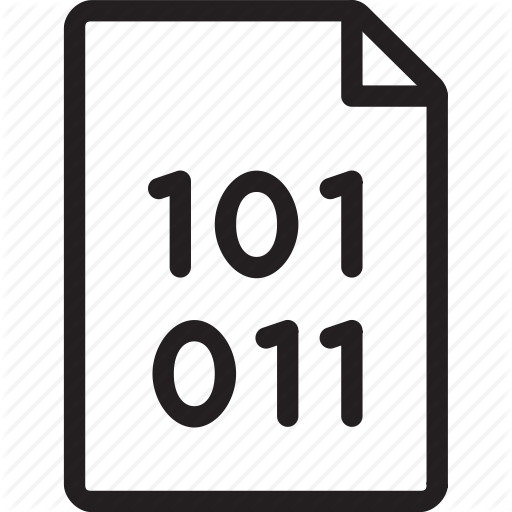 Les métadonnées
Plante 01
Champ 01
Traitt 03
Etiquette
Description
Attachées aux données
Comprendre sans ouvrir les données
Données au sujet des données
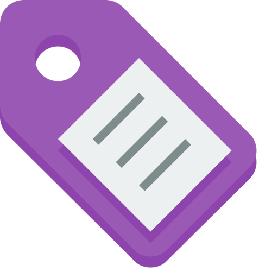 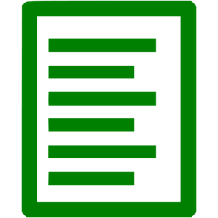 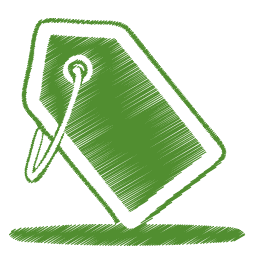 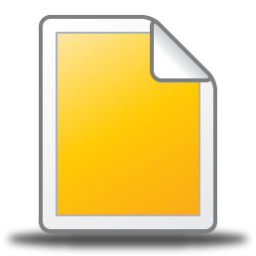 4
Métadonnées
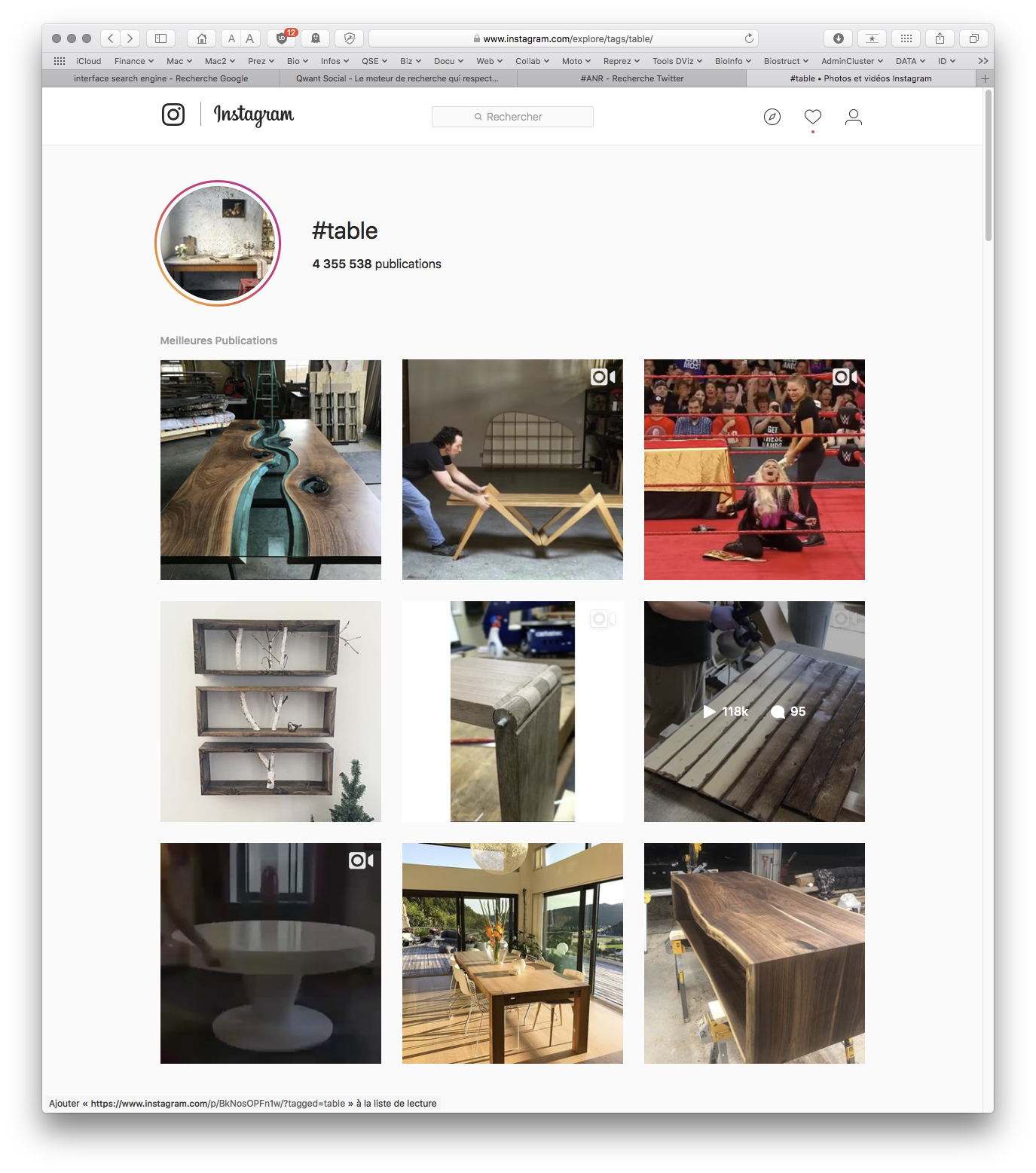 Recherche table basse
L’étiquette ne suffit pas
Sens différents  Sémantique
 Vocabulaires
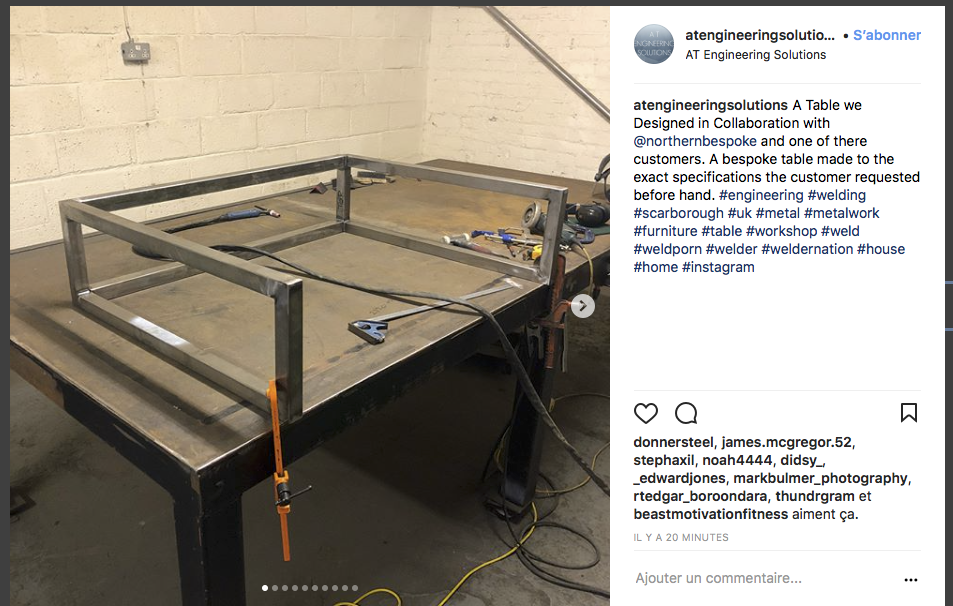 Vocabulaire contrôlé
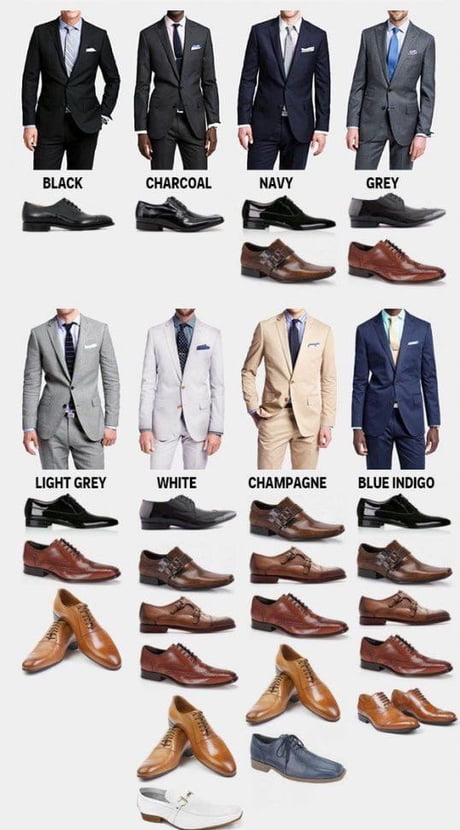 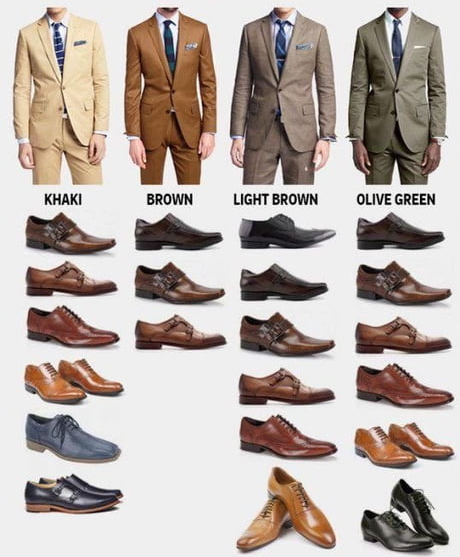 6
Vocabulaires contrôlés
Vocabulaire contrôlé

Défini par la communauté

Evolutif
Les métadonnées en 6 mots
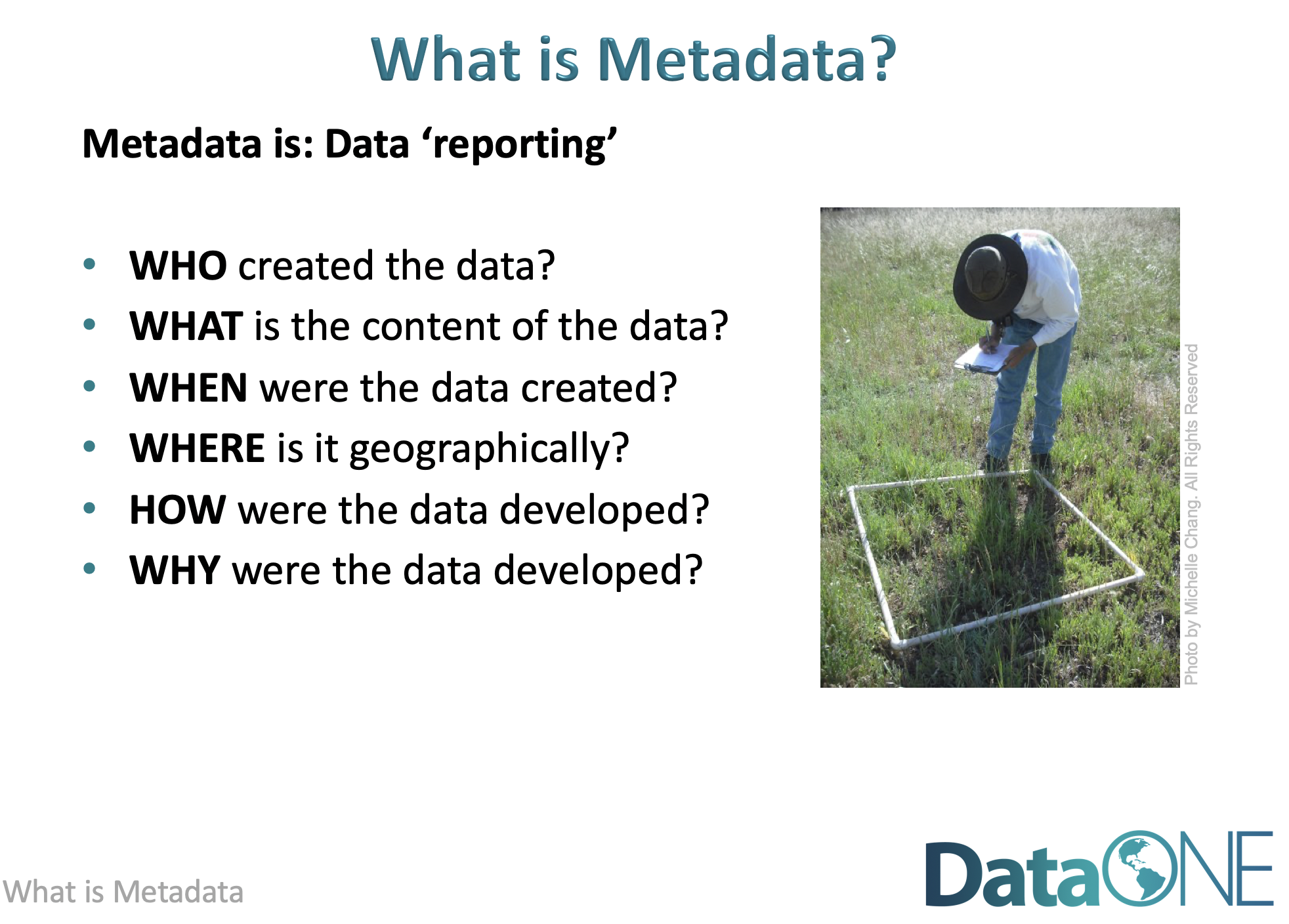 8
Standard de données: données et métadonnées
Pourquoi utiliser un data standard?
Analyser, comparer et échanger des données 
Publier des ensembles de données dans des ressources internationales
Et un metadata standard?
Décrire les données de manière riche et précise, avec le même vocabulaire que le reste de la communauté scientifique.
Pour rendre vos métadonnées interopérables et permettre à d'autres systèmes de les exploiter
Standard de données
Structure
Formatting, Modelling and Organizing Data
Standards : CSV, VCF, GFF, MIAPPE , etc…
Dataset : greenhouse, field, multiannual, multilocal
Variables and plant material
Biologist & Computer scientist driven
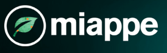 Semantic
Description of the data
Controlled vocabularies: term name and definitions
Ontologies: semantic links between terms
Phenotyping/environment 
Biologist driven
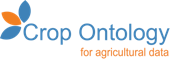 Persistent Unique Identifiers 
(sensor, gene, accessions, trait, URI, DOI,…)
Training
(guidelines, checklists, …)
Technical
Data integration and sharing
Interoperability : tools and systems
GA4GH 
Breeding API www.brapi.org 
Computer scientist driven
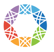 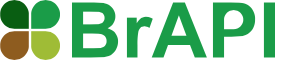 Types de standards de données: Semantic standards (Ontologies)
GENERIC 
across life science : genomic, cell and mollecular level…
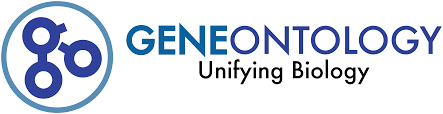 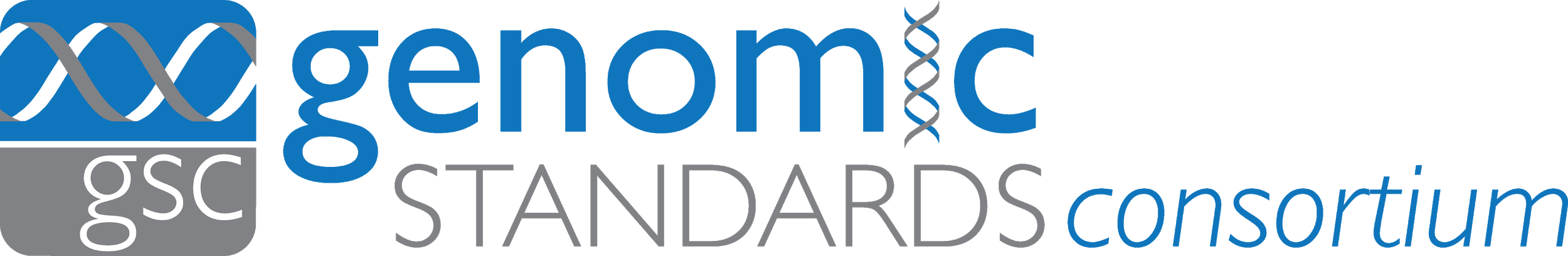 n=276
n=487
n=153
n=8
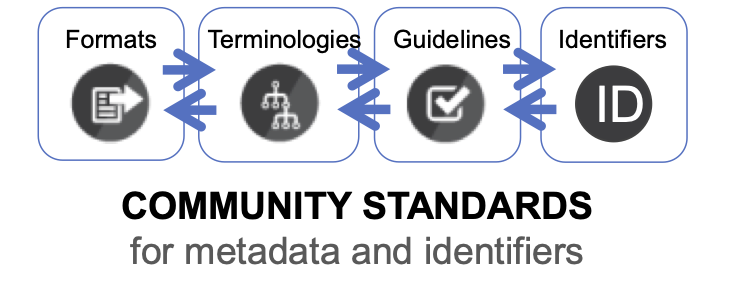 FASTQ
FASTA
SBML
GFF
MIAME
Newick
EC number
BAM
VCF
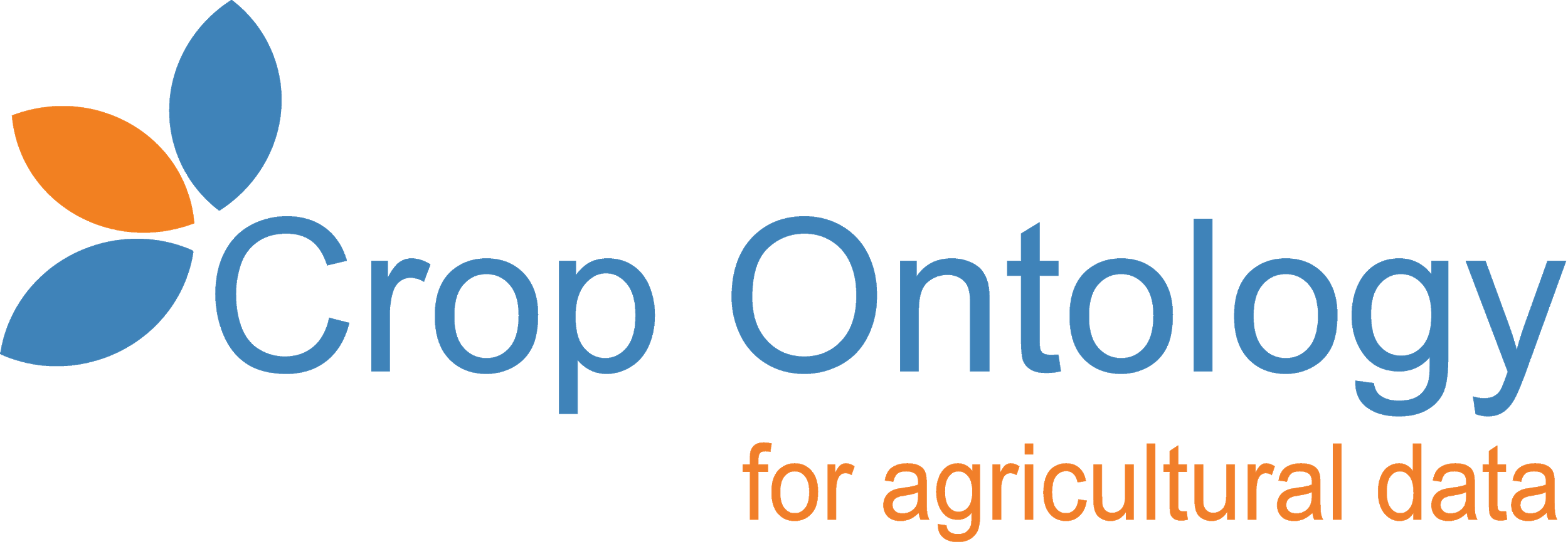 MINSEQE
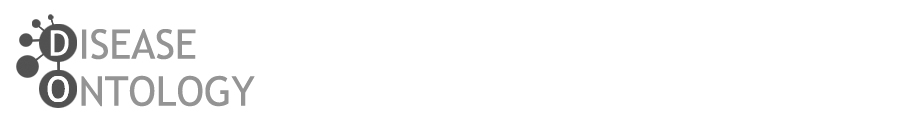 Source: https://fairsharing.org/standards/?q=life+sciences
[Speaker Notes: Le problème de la profusion des standards en biologie...]
Types de standards de données: structure standards (Ontologies)
Generic :
Dublin core : ressources numériques, ie dataverse (recherche data gouv)
bioschema.org life science resources (datasets, softwares, training material,...)
Community specific:
MIAME (Minimum Information About a Microarray Experiment)
MIAPPE (Minimum Information About a Plant Phenotyping Experiment)
…
Metadata standards often depend on the repository you will use to publish data
> It is helpful to decide at the beginning of the project what are the recommended repositories for your data types
> You can view ELIXIR repositories here: https://elixir-europe.org/platforms/data/elixir-deposition-databases
[Speaker Notes: Cyril reprend de 19 à 27 et change un peu l’organisation]
Three text formats frequently used for metadata
X
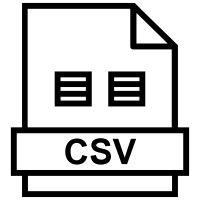 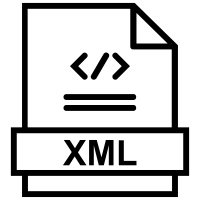 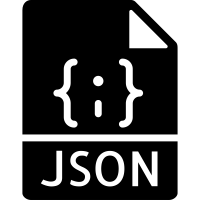 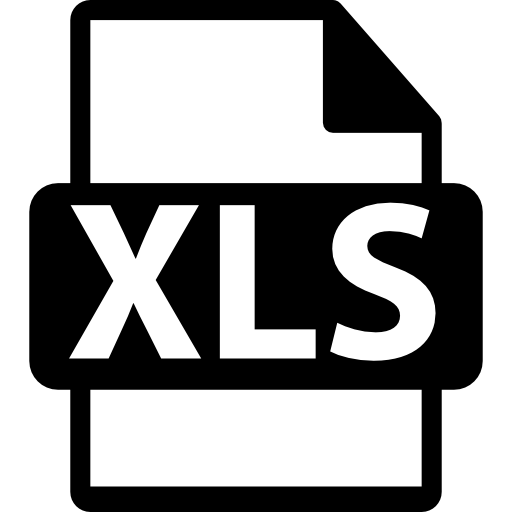 JavaScript Object Notation
eXtensible Markup Language
{
“SAMPLE_SET”: {
  	“SAMPLE”:[
{ 
“alias”: "A",
    		“date”:”20200802”,
     	“source”:”blood”
},
  	{ 
“alias”: "B",
    		“date”:”20200802”,
     	“source”:”feces”
},
  { 
“alias”: "C",
    		“date”:”20200802”,
     	“source”:”skin”
}
]
  }
}
Comma Separated Values
<SAMPLE_SET>
  	<SAMPLE alias="A">
    		<date>20200802</date>
     	<source>blood</source>
</SAMPLE>
  	<SAMPLE alias="B">
    		<date>20200802</date>
     	<source>feces</source>
</SAMPLE>
  	<SAMPLE alias="C">
    		<date>20200802</date>
     	<source>skin</source>
</SAMPLE>
</SAMPLE_SET>
Sample_ alias, date, source
A, 20200802, blood
B, 20200802, feces
C, 20200802, skin
[Speaker Notes: Le format Comma Separated Values (CSV) structure les données sous la forme de valeurs séparées par des virgules. Ce format est très facile à générer et à manipuler.

Le format eXtensible Markup Language (XML) est un format basé sur l’utilisation de balises pour structurer les données. Les balises sont utilisées pour encadrer un contenu : il y a une balise ouvrante et une balise fermante.

Le format JavaScript Object Notation (JSON) est un format plus récent utilisé pour représenter des objets qui dérive de la notation des objets du langage JavaScript. Un document JSON est essentiellement un ensemble de paires constituées d'une étiquette et d'une valeur ou d'une liste de valeurs. Les paires sont placées entres accolades et séparées par des virgules. Les valeurs des listes sont placées entre crochets et séparées par des virgules.]
The ISA model
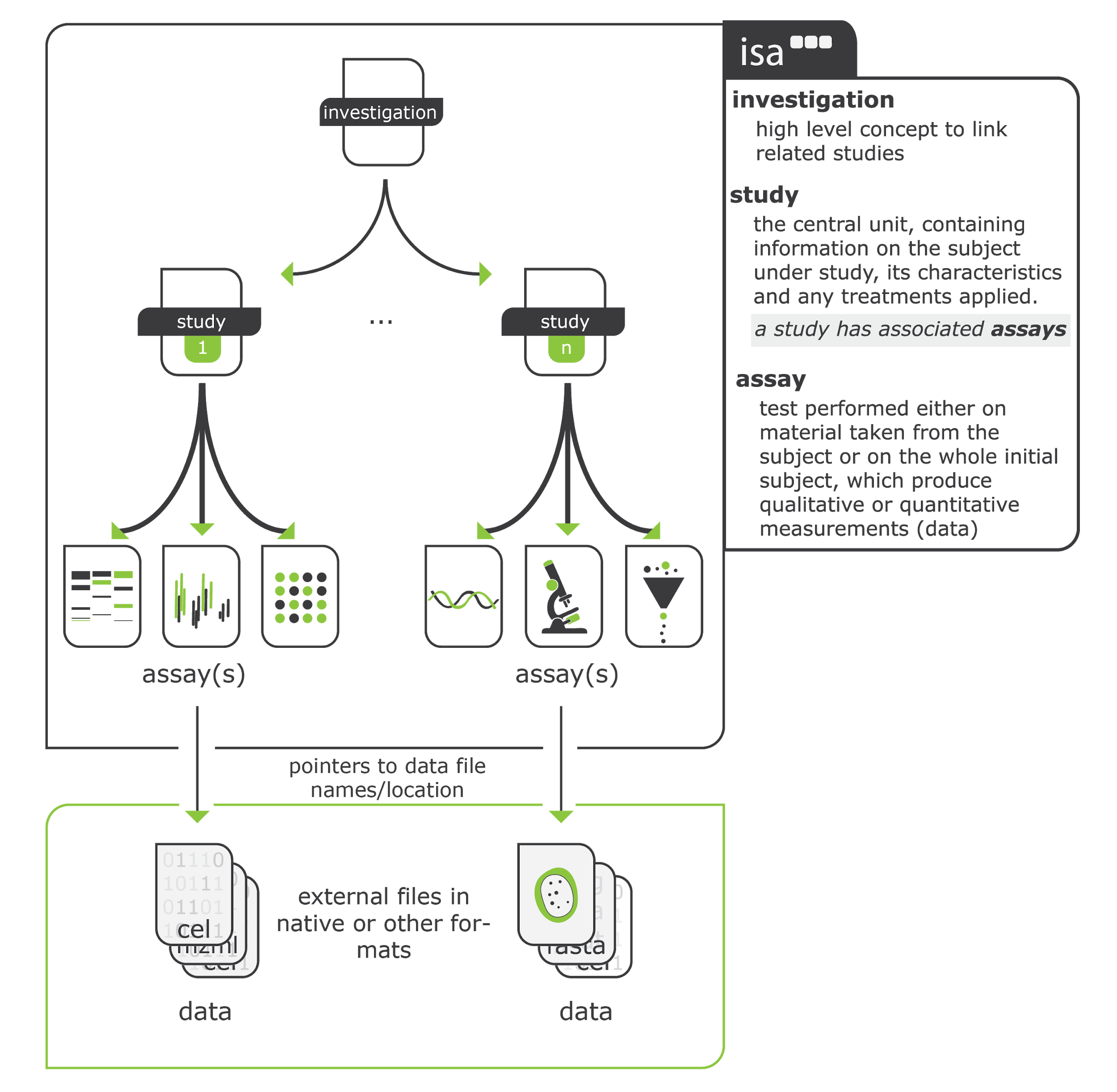 A standard for Life ScienceData
A model to capture experimental metadata through 3 core entities:
Investigation: the project context  
Study: an experimentation in one location
Assay: a specific measurement that targets a trait with a method and a scale
Backend for :
MIAPPE
Fairdom SEEK
M…
ISA software suite: supporting standards-compliant experimental annotation and enabling curation at the community level. Rocca-Serra P et al.  Bioinformatics 2010. https://doi.org/10.1093/bioinformatics/btq415
Sources:  https://isa-tools.org and : https://isa-specs.readthedocs.io/en/latest/isamodel.html
[Speaker Notes: General-purpose ISA-Tab file format - an extensible, hierarchical structure that focuses on the description of the experimental metadata (i.e. sample characteristics, technology and measurement types, sample-to-data relationships).
ISA : a standard for Life ScienceData 
Investigation=whole Dataset and project, often linked to a one or several publications
Study= one experimentation in one location but possibly during few days/weeks/months
Assay= an observe variable = a specific measurement that targets a trait with a method and a scale)

Disponible en format texte tabulé (ISAtab), RDF et JSON
Utilisé dans de nombreuses ressources (ENA, MIAPPE,...)]
Standard adoption and perennity
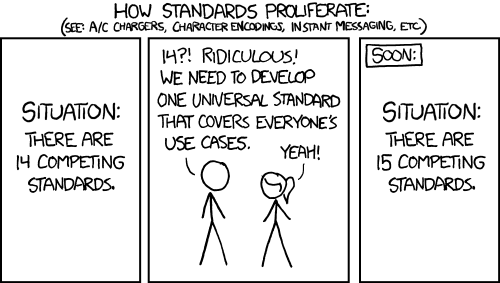 Source: https://xkcd.com/927/
[Speaker Notes: Standards are defined by groups involving domain experts, technical experts (e.g. ontology engineers, data architects, software developers), government officials, librarians, data scientists, biocurators, software and lab equipment vendors, journal publishers and funders

Standards are dynamic, Typical Standard life-cycle: Formulation-Development-Maintenance]
Quel standard utiliser
[Speaker Notes: A mettre en intro de MIAPPE pour rester dans une heure max]
Recommandations RDO/INRAE
Omics, Entrepôts dédiés
Phenomics
Autres
EMBL-EBI de préférence
Standards et checklist dédiés
SI Plateforme 
MIAPPE/BrAPI
Recherche data gouv, en suivant les recomandations MIAPPE
Recherche data gouv
Biological Material/Samples
Fairsharing
Portail FAIRsharing
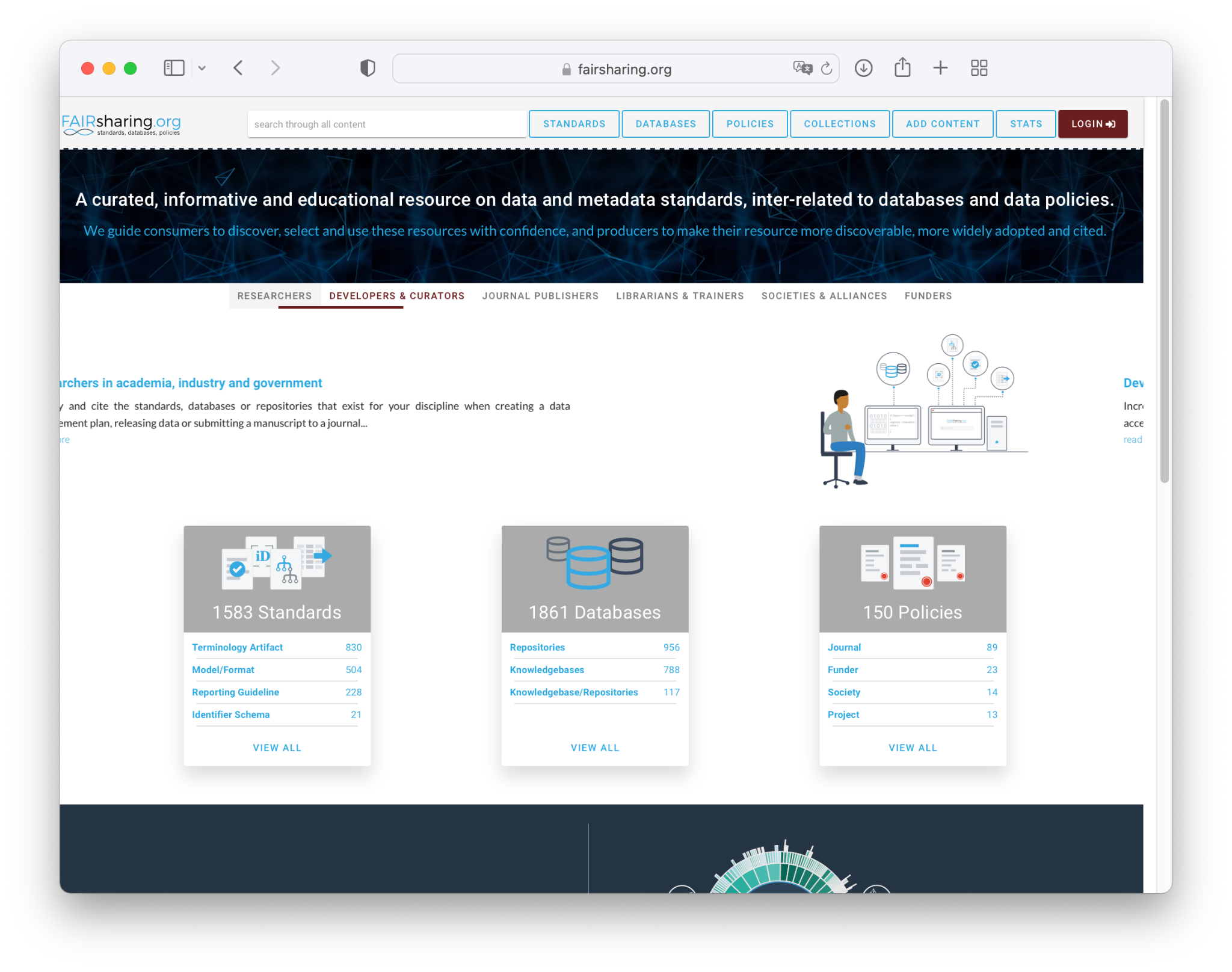 Registre de standards, bases/sources de données and politiques.
Descriptions claires

Sansone et al. Nat Biotech. 2019
https://doi.org/10.1038/s41587-019-0080-8
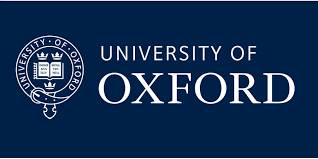 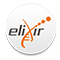 https://fairsharing.org
[Speaker Notes: Le portail FAIRsharing est une ressource qui permet de répertorier l’ensemble des standards, normes et des entrepots qui les utilsent avec une curation
Les standarts concernent tout le monde : chercheurs et scientifiques en général, les agences de financement, les éditeurs de journaux,  les développeurs et curateurs de ressources et bases de données, les gestionnaires de données]
The FAIRsharing portal
Citable DOI for all records

Accessible via API or web interface

Curation
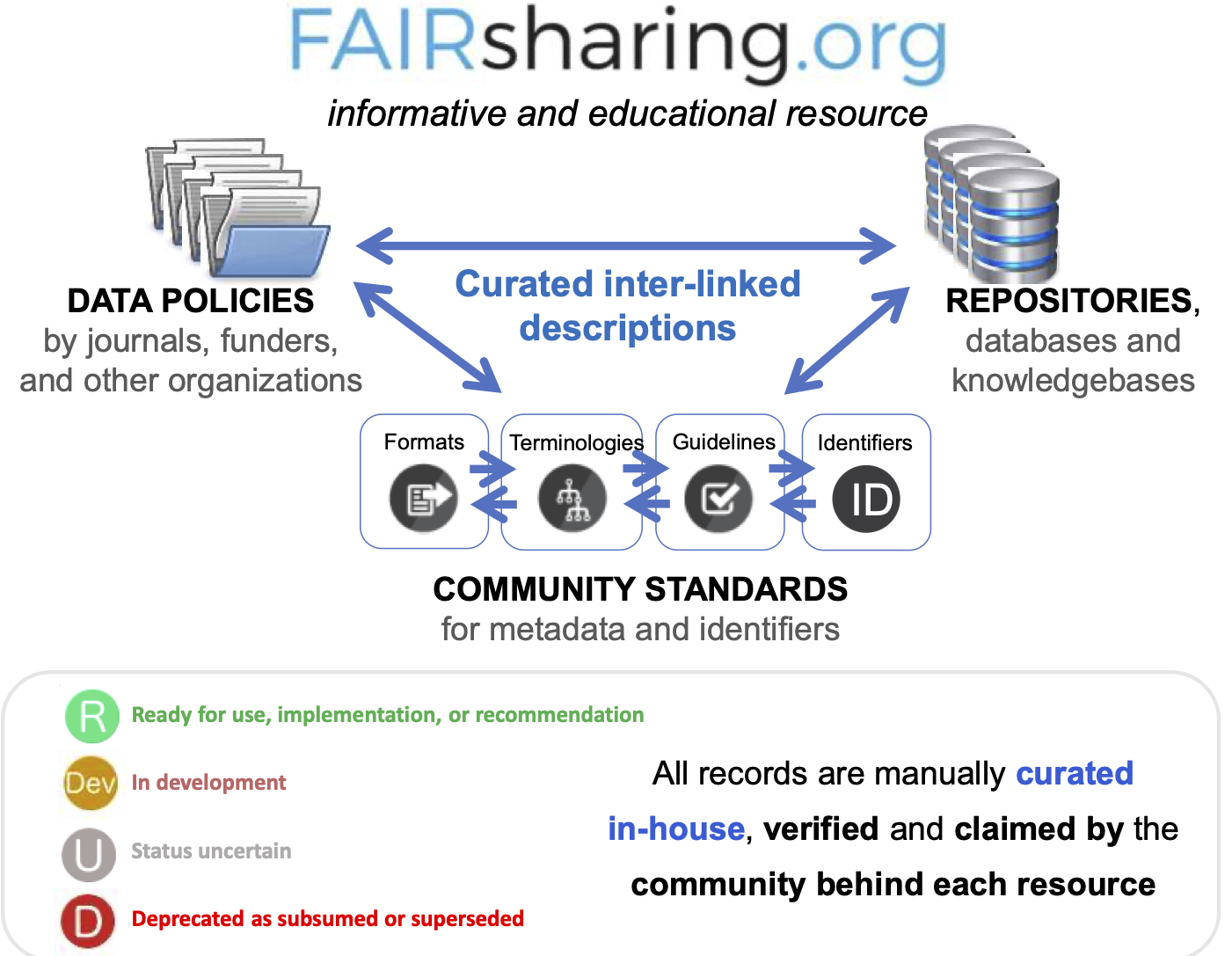 RECORD STATUS
[Speaker Notes: Curation des données
Tous les standards sont présenté sous forme d’une fiche ou “record” avec un identifiant unique (ou DOI)
Ces standards via une interface web ou une API
Le plus important sont évalués par des curateurs et on leur donne un statut qui peut-être
R(vert)  pour “Ready for use
Dev (orange) pour en développement
U : gris pour Statut Incertain
Ou D: rouge pour osolète
Statut : obsolète !!!!]
The FAIRsharing portal: record status
Ne PAS utiliser les standards “Uncertain” or “Deprecated”
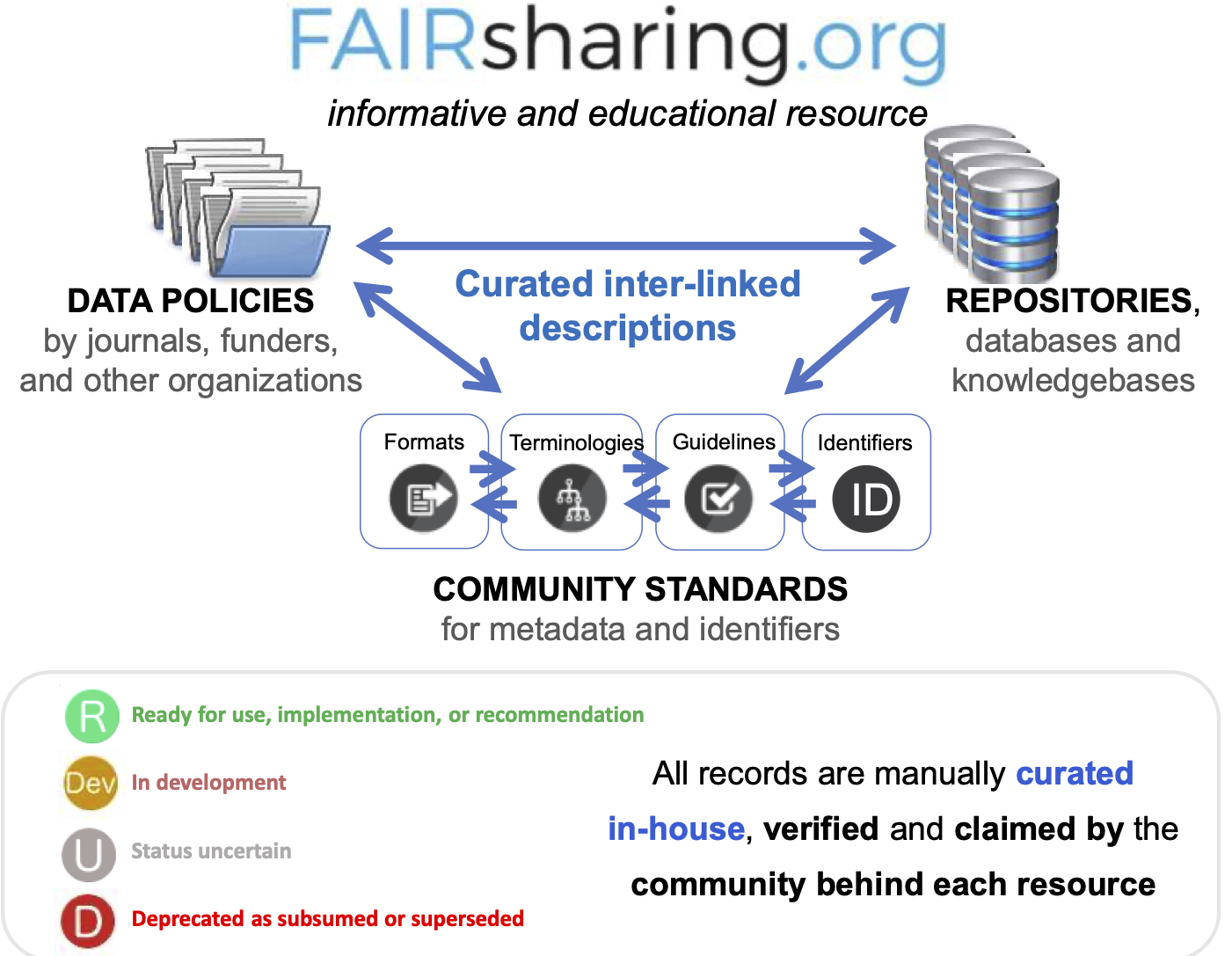 [Speaker Notes: Curation des données
Tous les standards sont présenté sous forme d’une fiche ou “record” avec un identifiant unique (ou DOI)
Ces standards via une interface web ou une API
Le plus important sont évalués par des curateurs et on leur donne un statut qui peut-être
R(vert)  pour “Ready for use
Dev (orange) pour en développement
U : gris pour Statut Incertain
Ou D: rouge pour osolète
Statut : obsolète !!!!]
Collections dans FAIRsharing
https://fairsharing.org/collections/
Regroupement par domaine, espèce, communauté ou organisation
Visualisations en graphe pour voir les relations
Collection Plante
https://fairsharing.org/4741
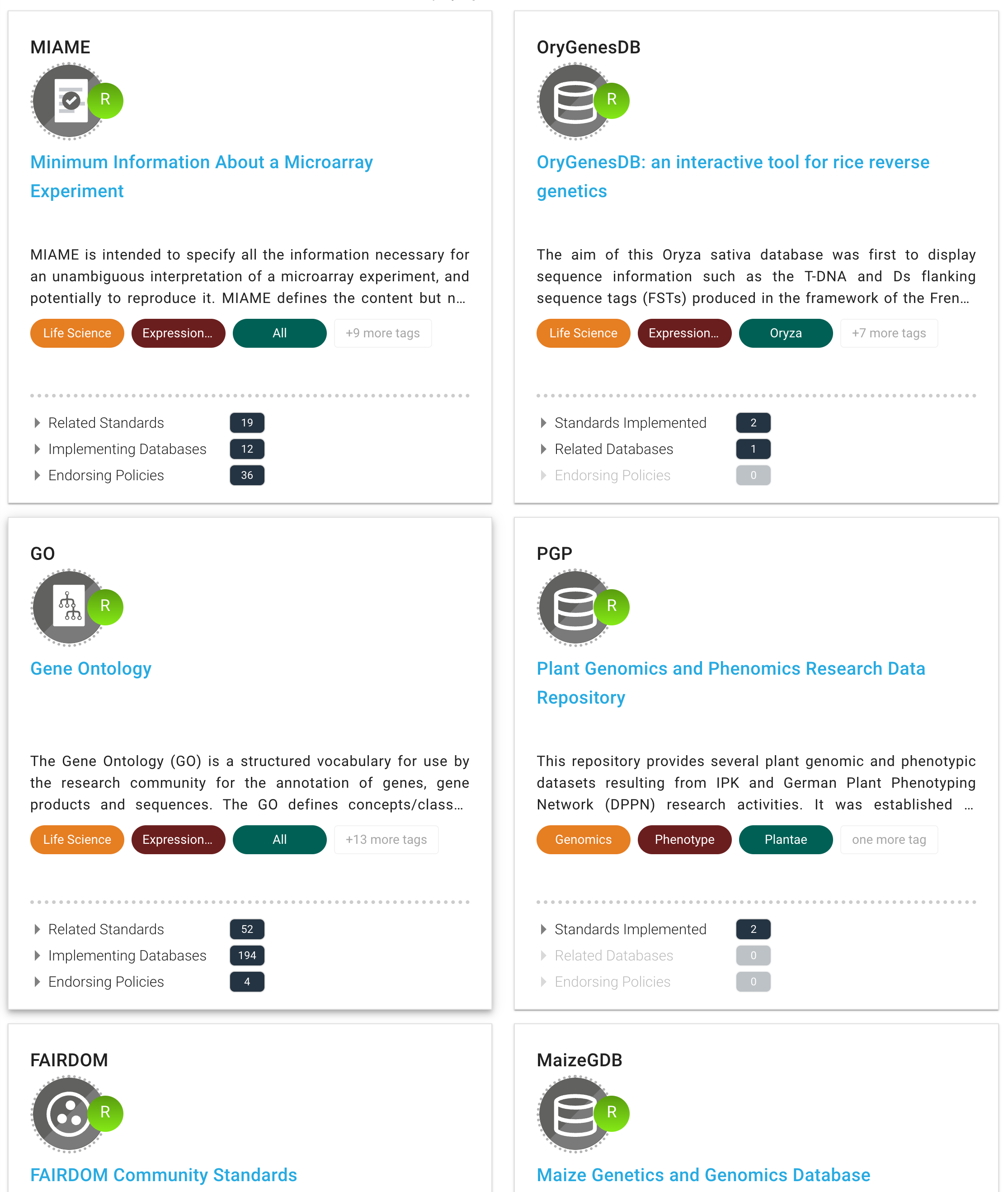 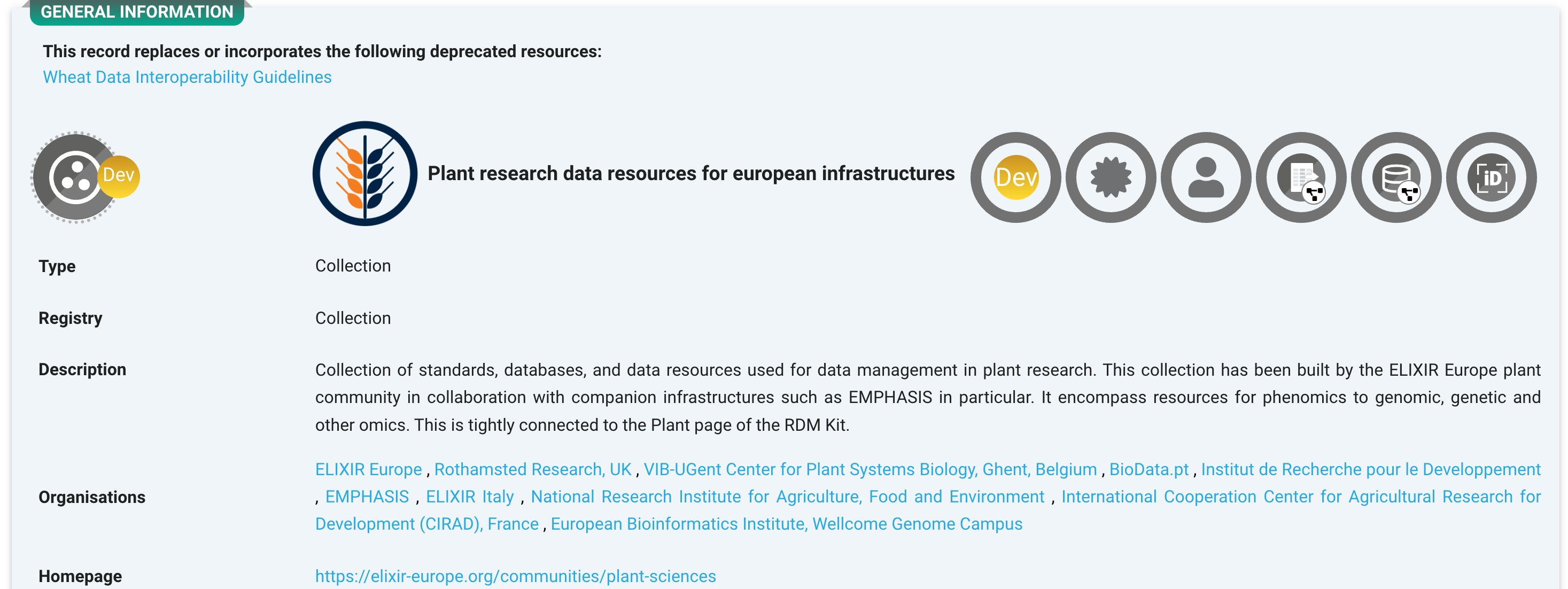 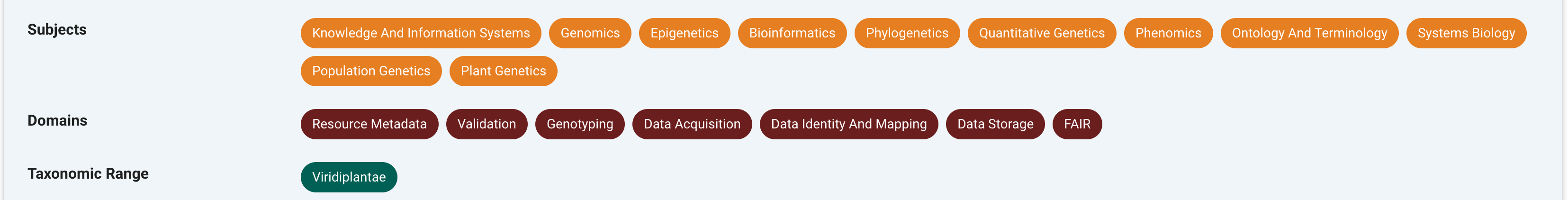 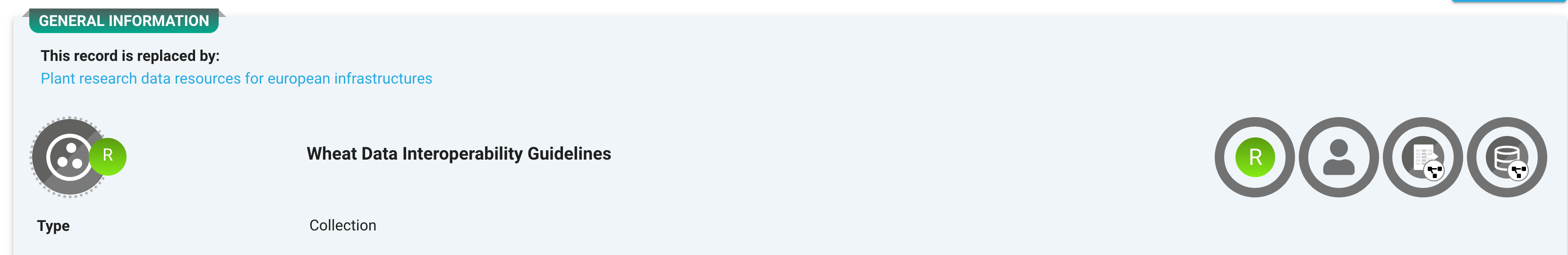 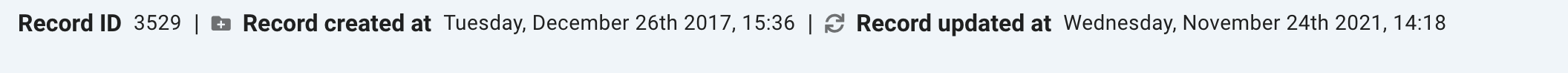 [Speaker Notes: o]